IAIN'T GOING TO COLLEGE
Book Study
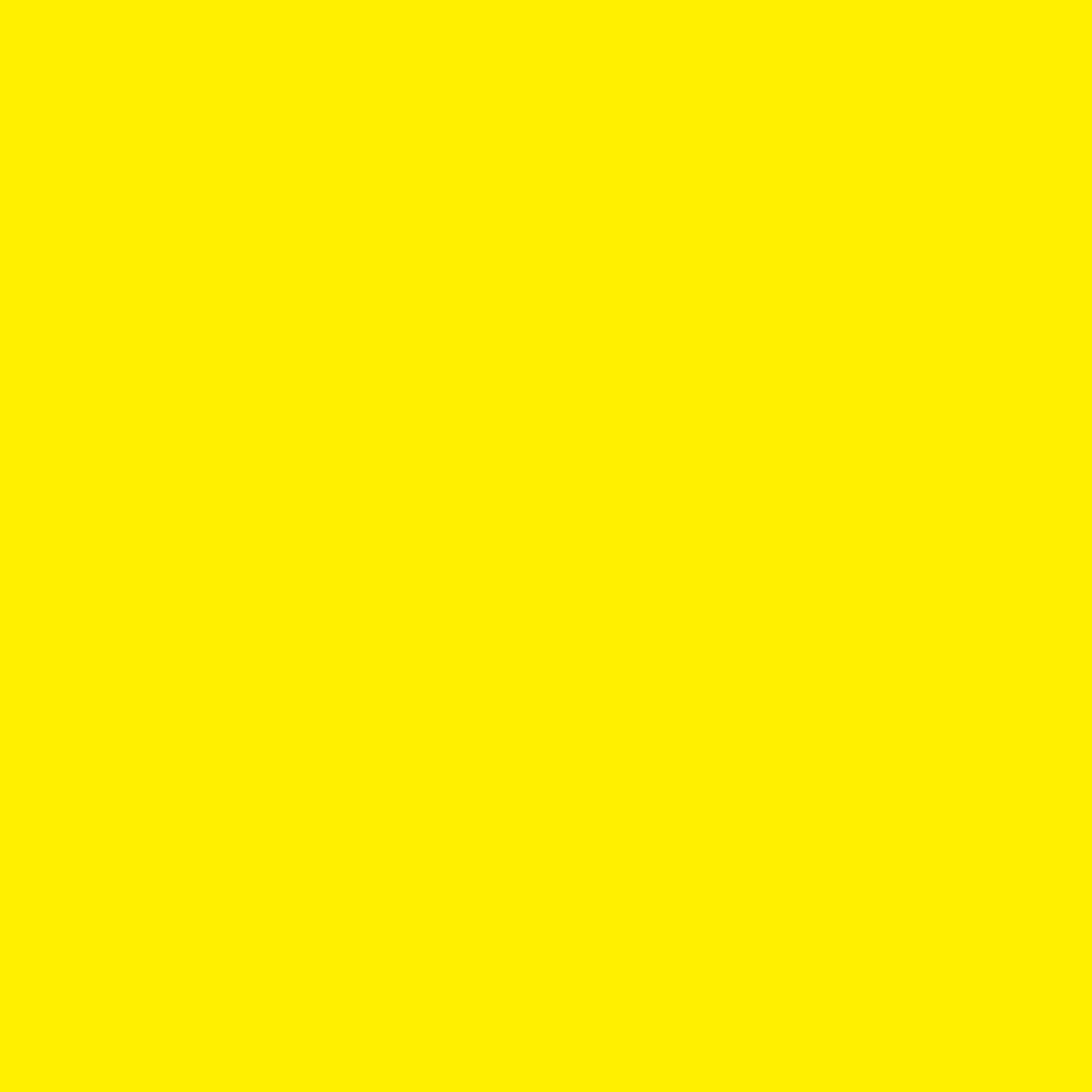 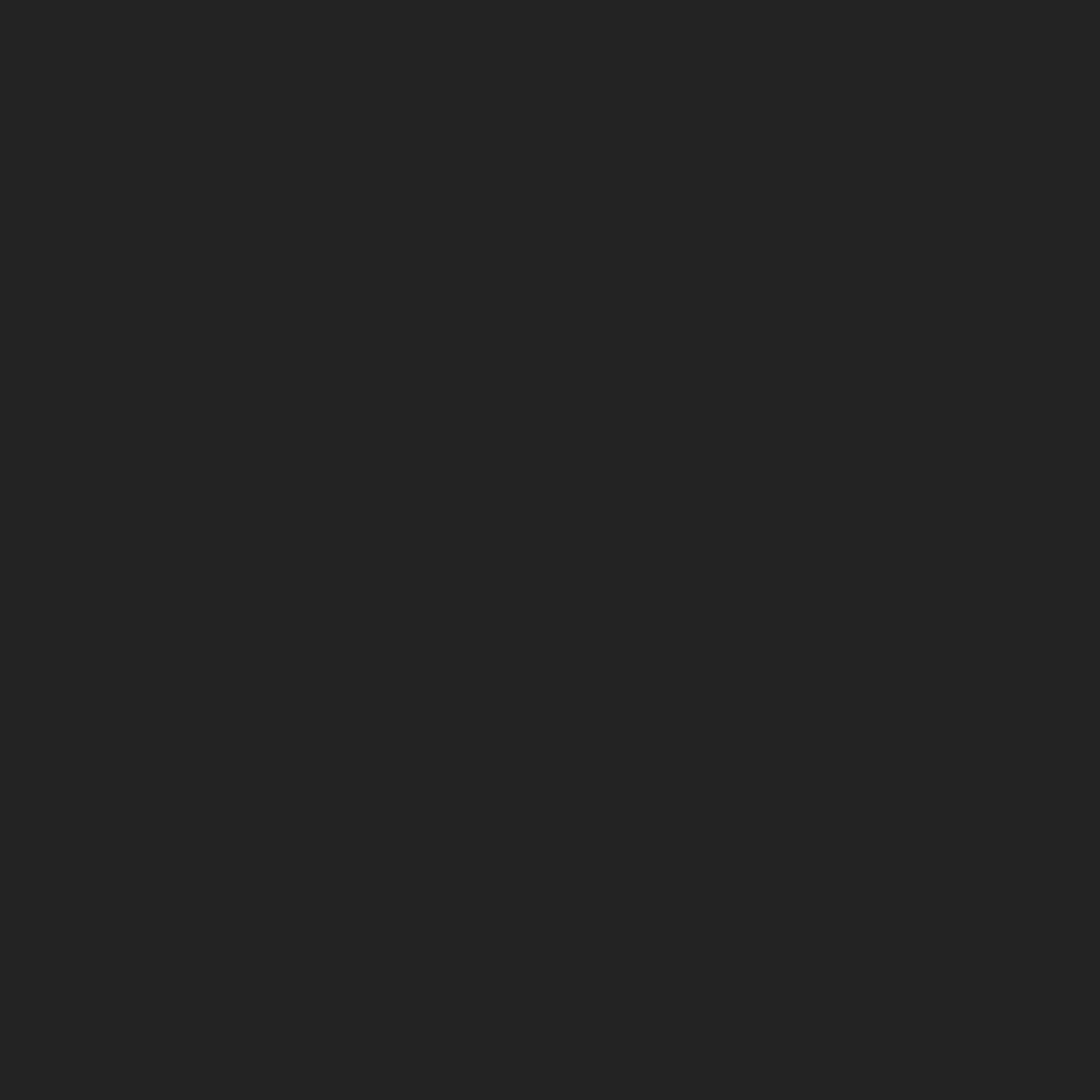 Introduction
Chapter 1
College, What’s The Point?
Why Did Marlo Write The Book?
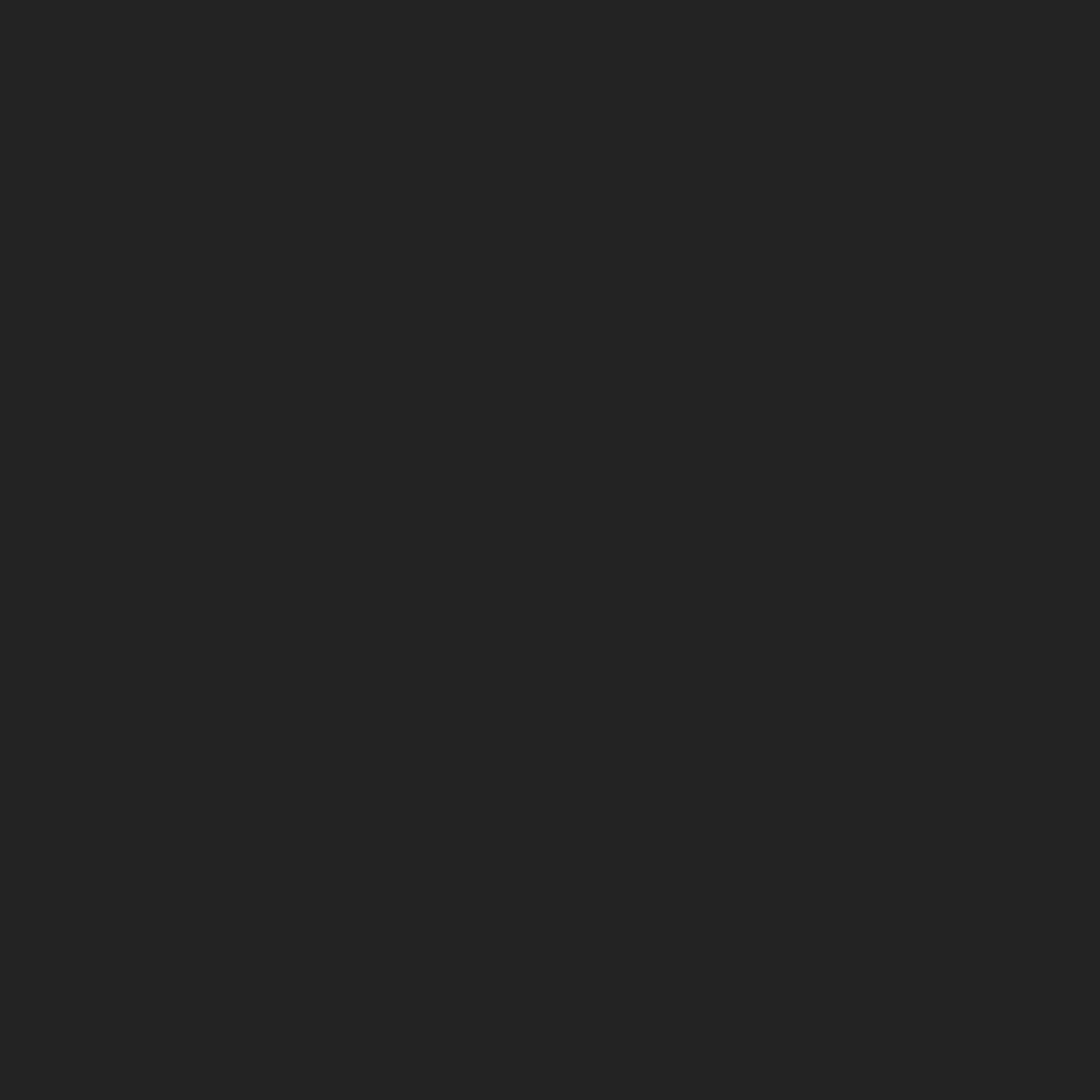 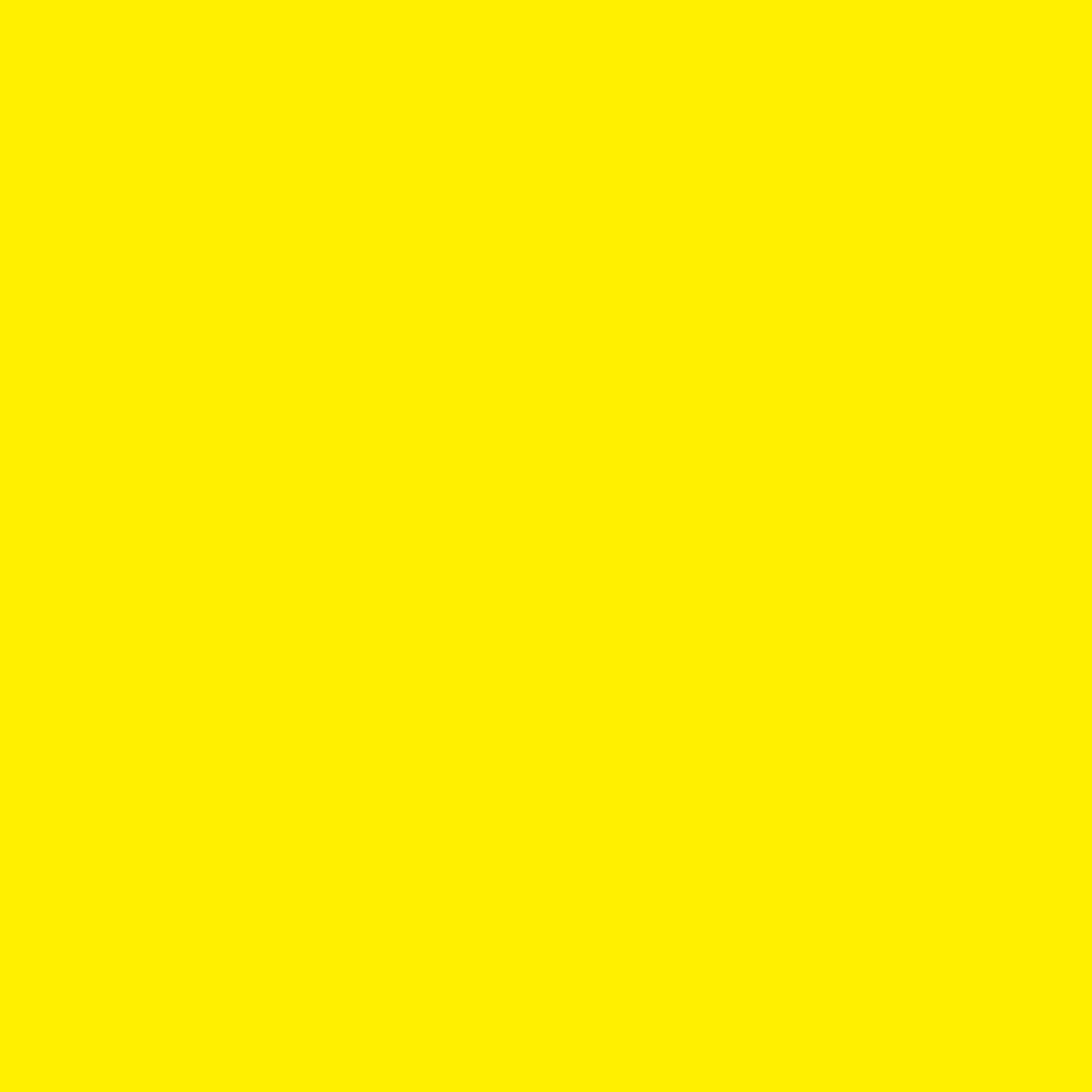 Activity:
Create a list of tasks that you started but did not finish. How can you finish them?
Question
Why is Finishing Tasks So Important